Properties of ExponentsDr. Jennifer L. Brown, © 2010,LaGrange High School,LaGrange, Georgia(MCC9‐12.N.RN.1; MCC9‐12.N.RN.2)
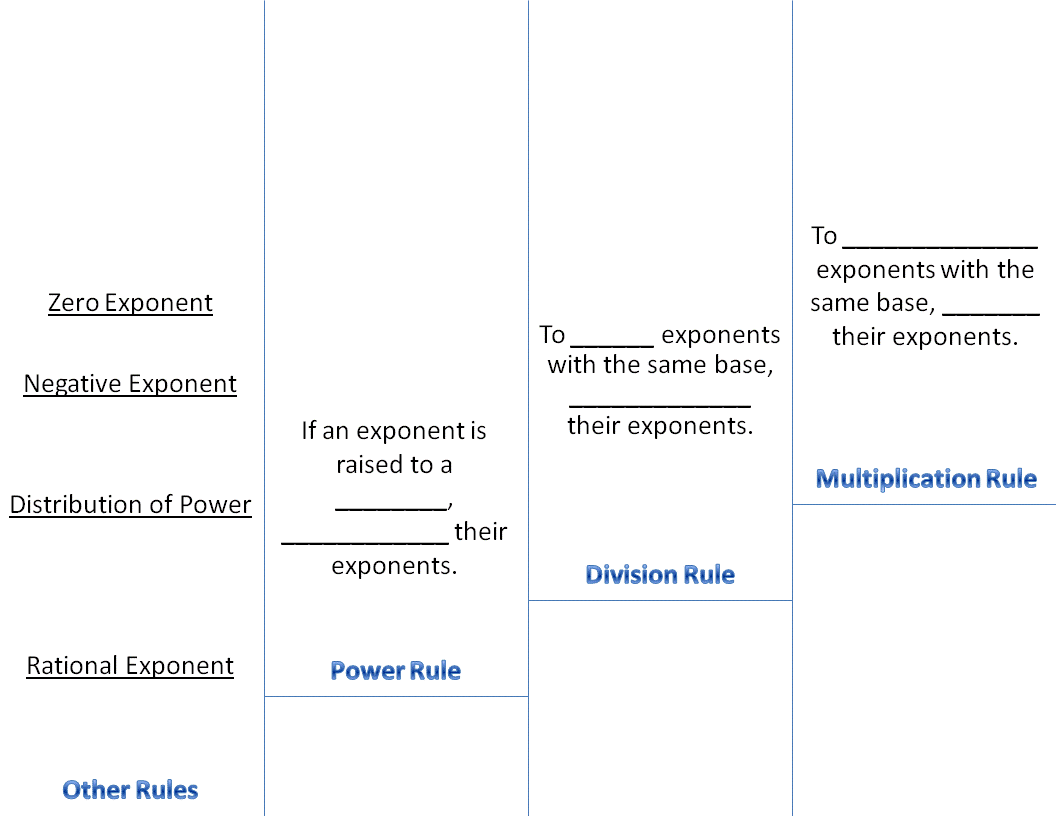 multiply
add
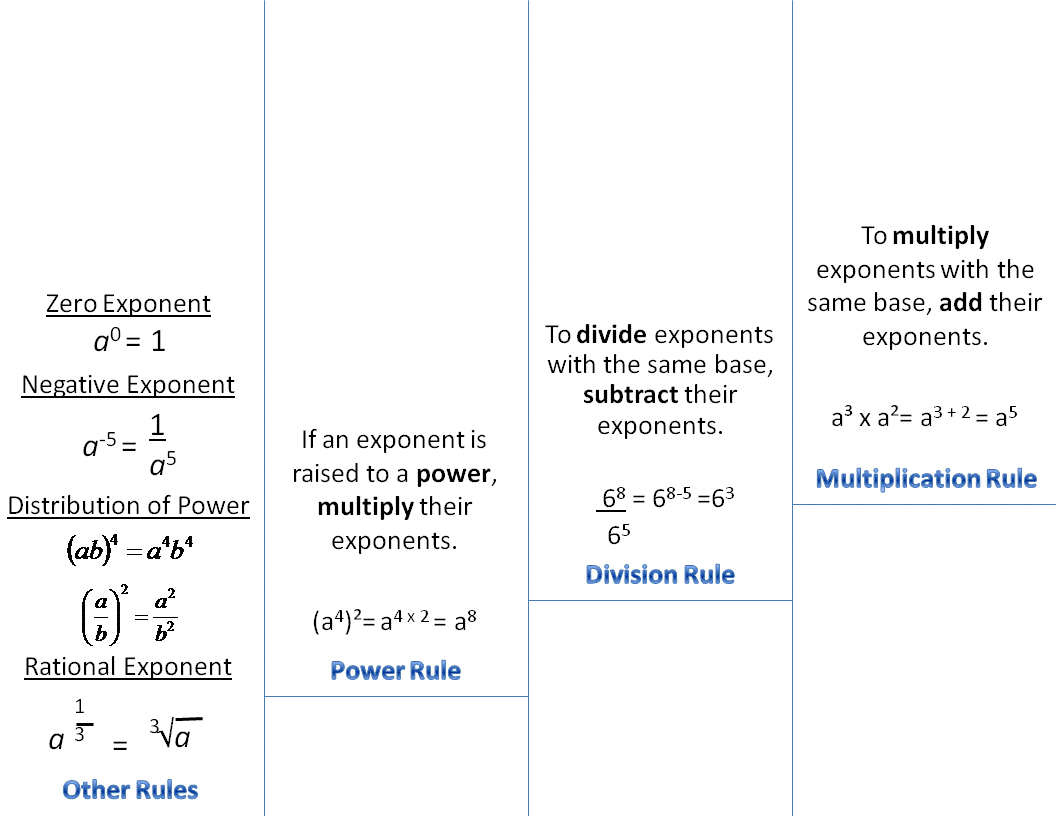 Example 1
Simplify.
x5 * x2 
		x5+2 
		x7
Example 2
Simplify.
a) 23 • 22 =
b)  b7 • b3 =
25
b10
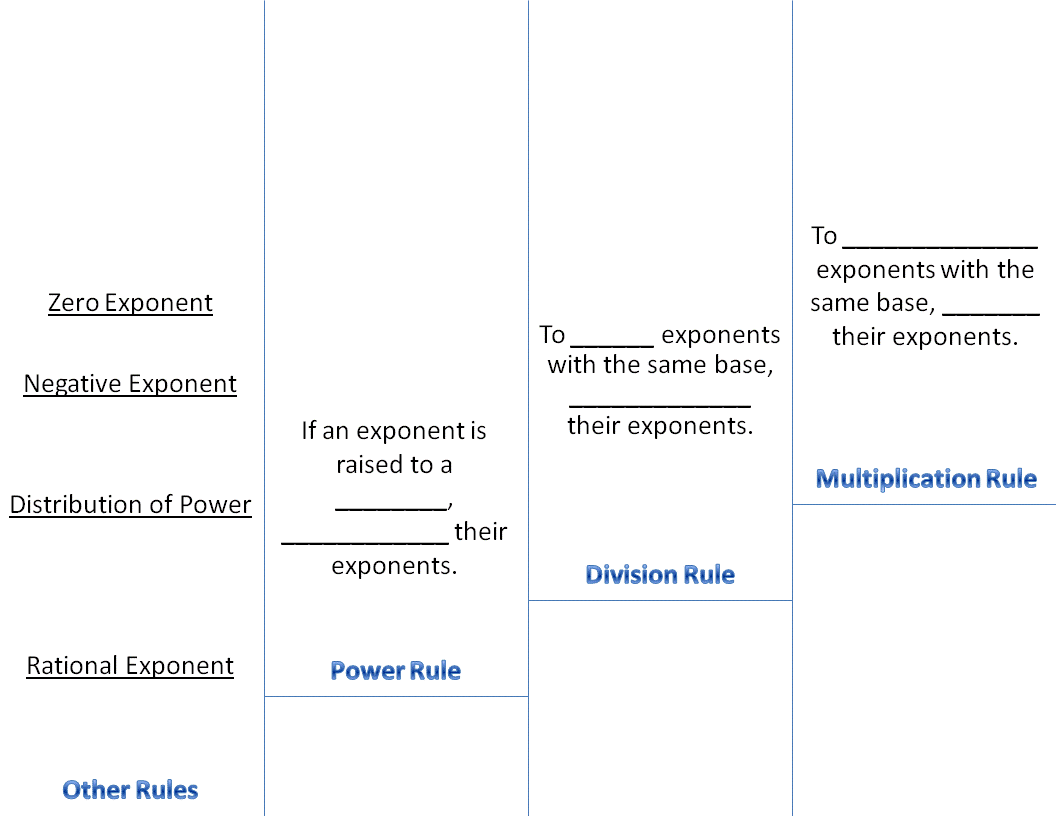 divide
subtract
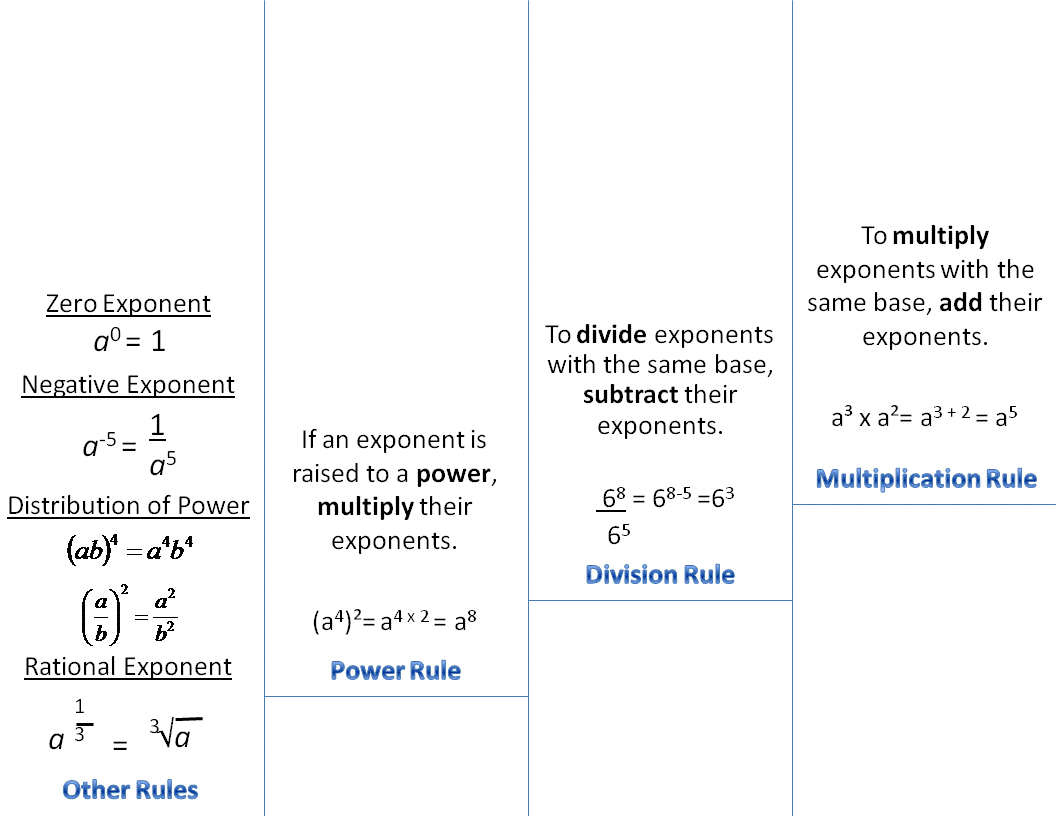 Write out as a product of factors.
Example 3
Quotient of Powers
Simplify.
Cancel out
common factors
Quotient of Powers
Notice what we could have done using the property.
Subtract exponents!
Wherever you have more,
that's where the leftovers go.
Write out as a product of factors.
Example 4
Simplify.
Cancel out
common factors
Quotient of Powers
Notice what we could have done using the property.
Subtract exponents!
Where ever you have the larger exponent,
that's where the leftovers go.
Example 5
Simplify.
Simplify top 1st.
Example 6
Simplify.
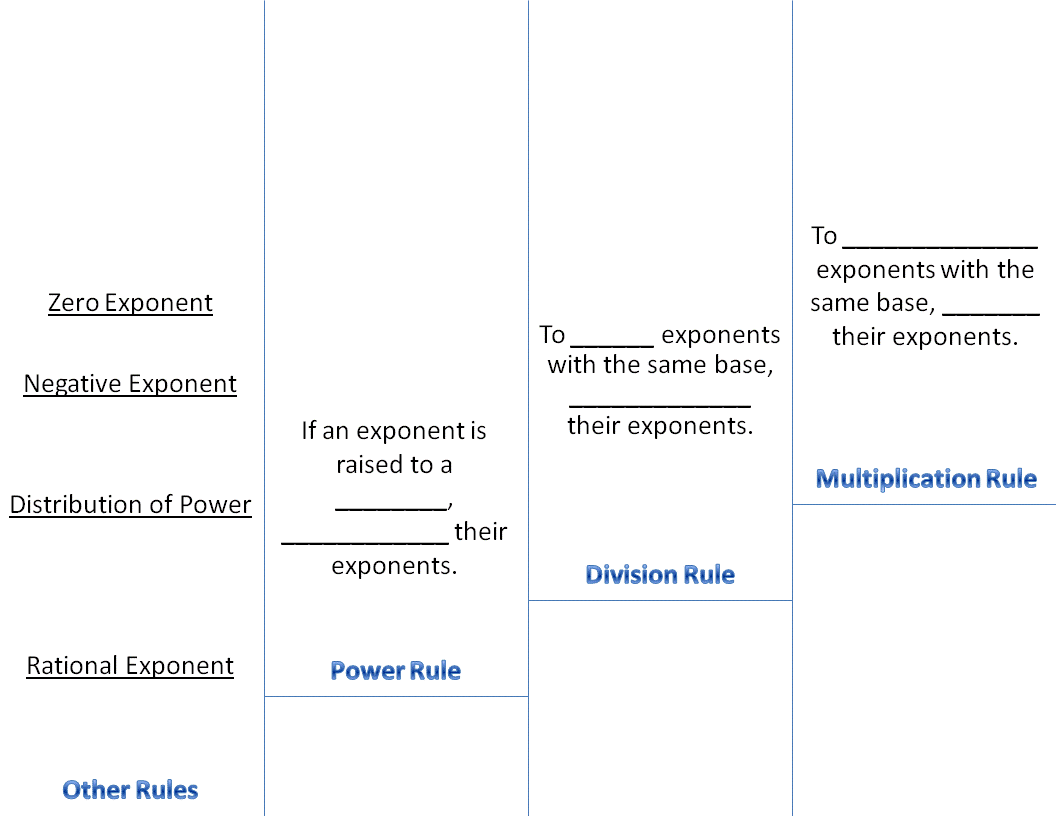 power
multiply
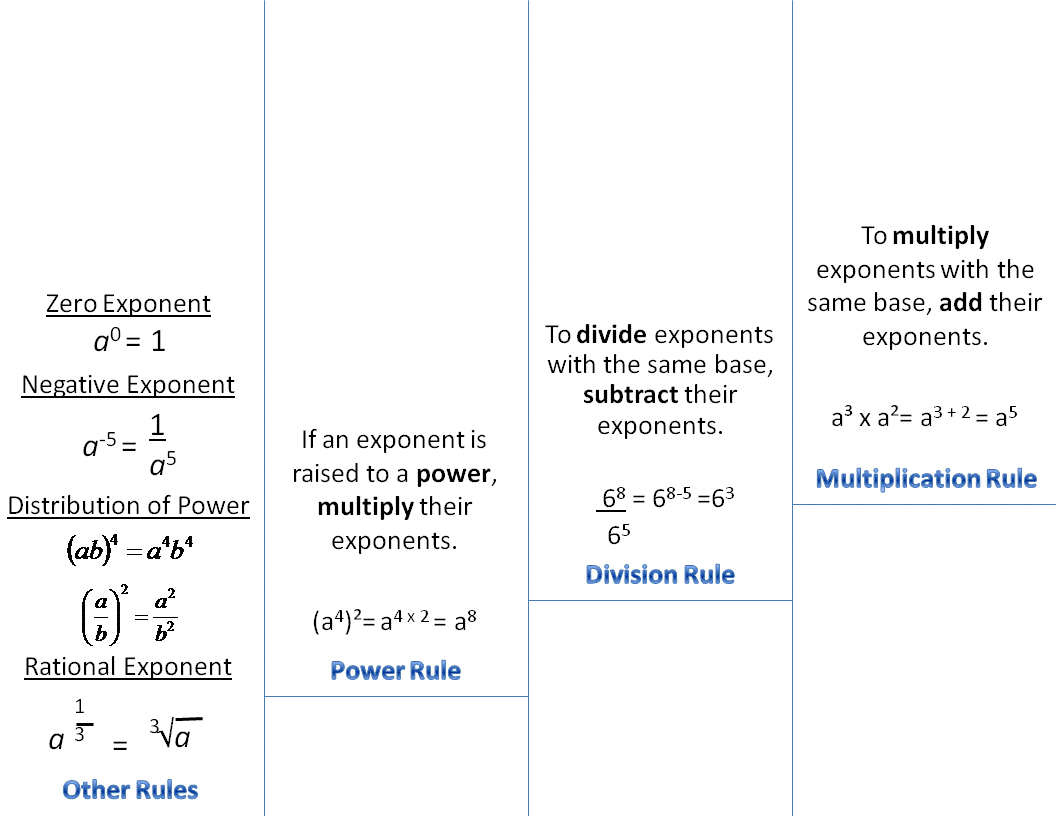 Example 7
Simplify.
(x3)4  
		x3*4 
		x12
Example 8
Simplify.
(y2)5  
		y2*5 
		y10
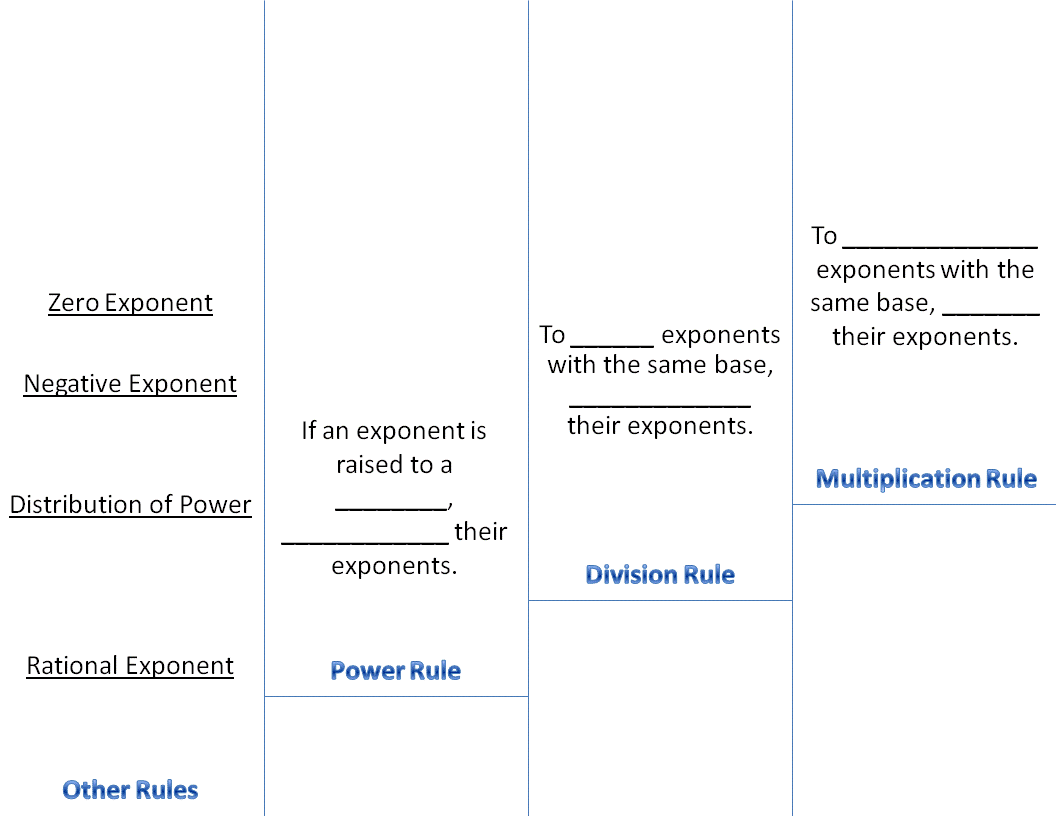 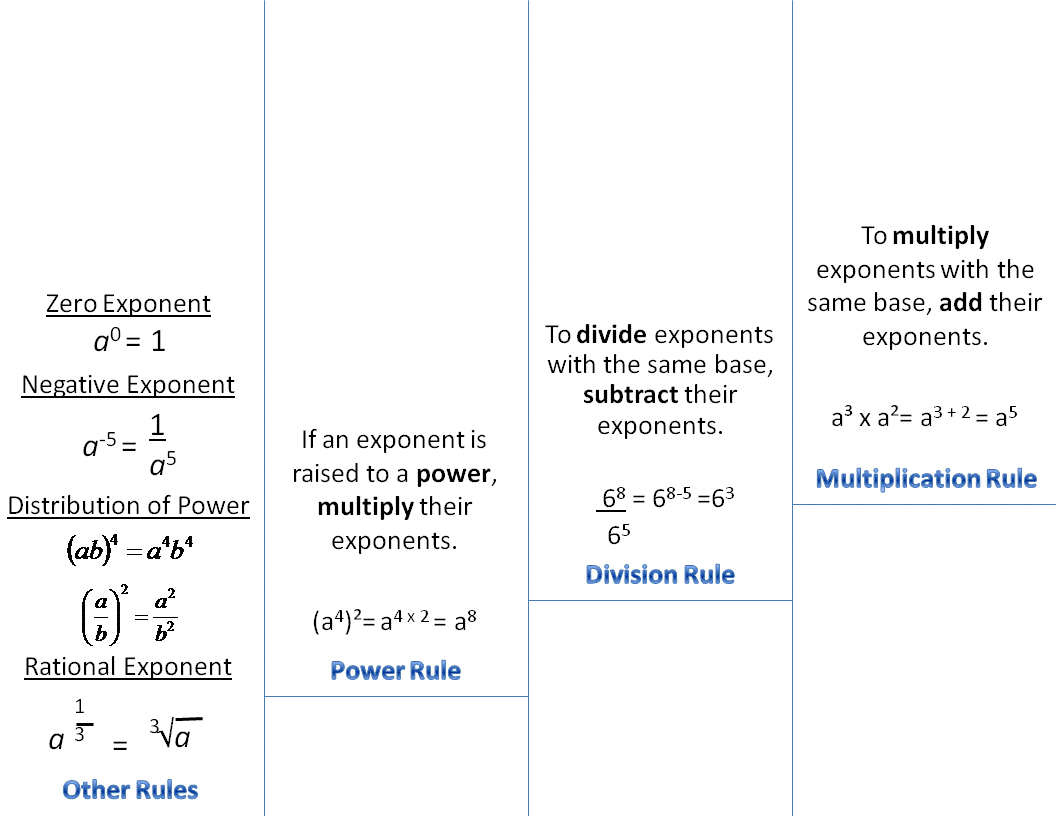 Example 9
Use your calculator to evaluate.
50
(-2)0
(.45)0
(1/7)0
(1239)0
00
What can you conclude?
A nonzero number to the zero power equals one.
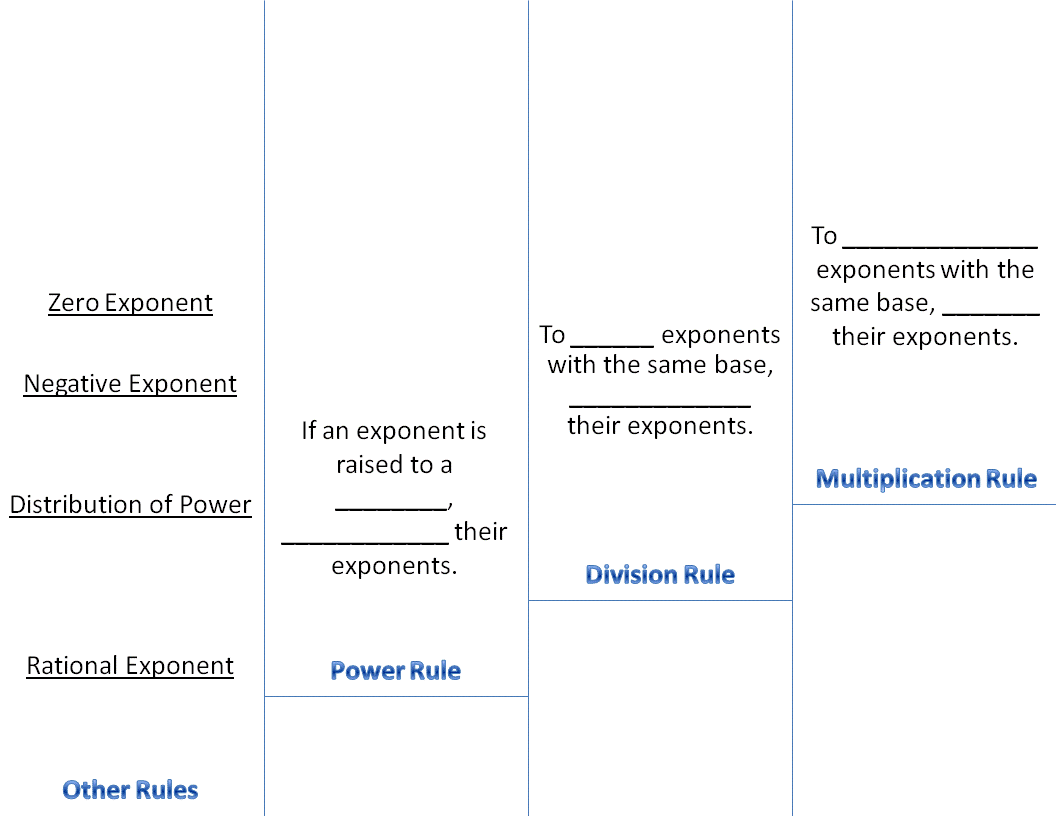 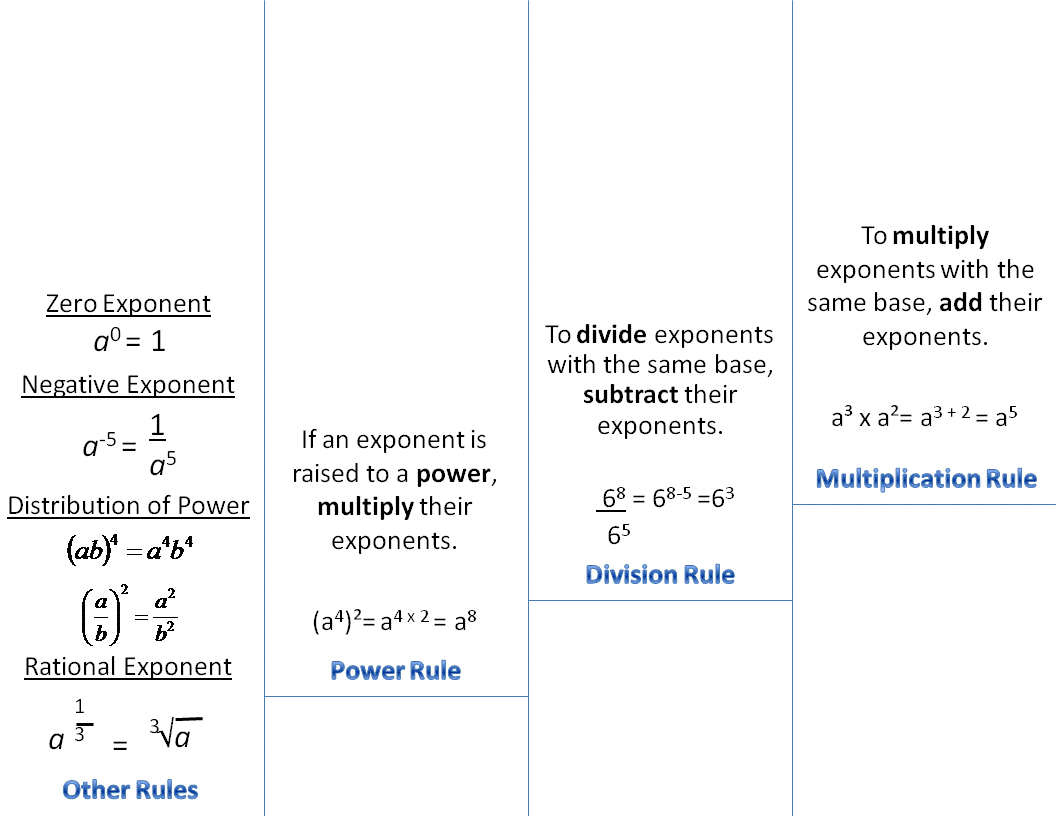 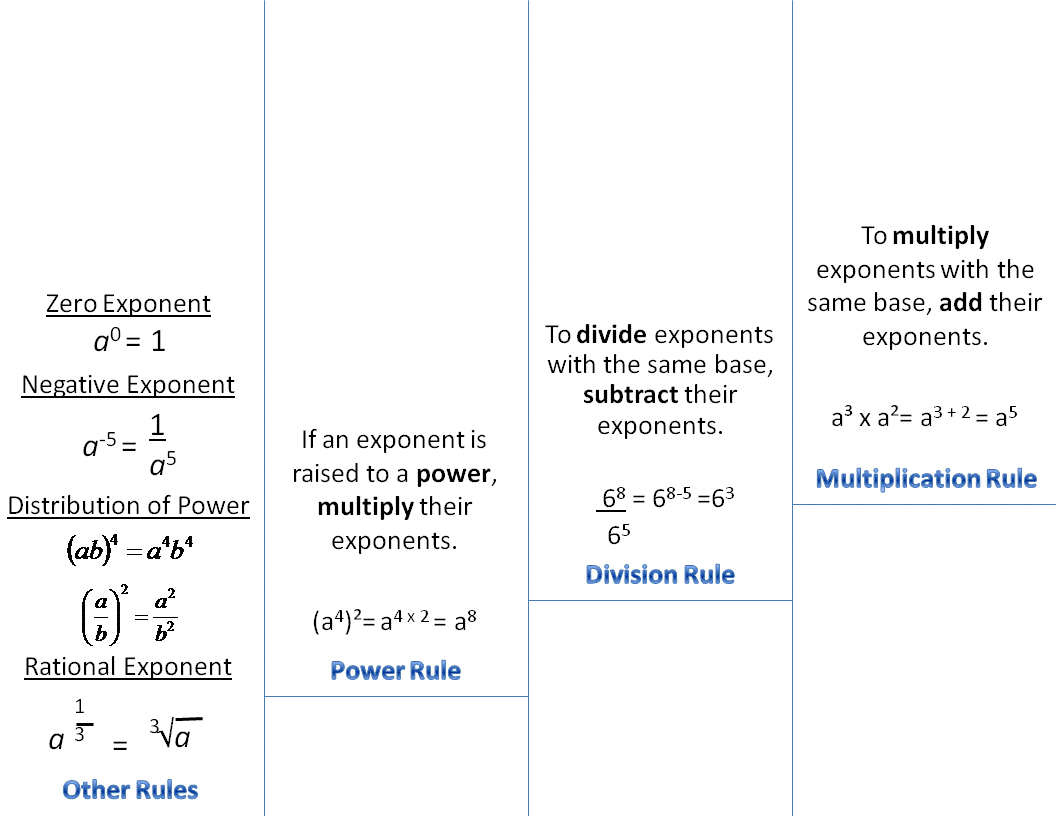 4 is downstairs.
Where will it move?
Example 10
Negative exponents move terms to the other part of the fraction.  (reciprocal)
Evaluate.
x is downstairs.
Where will it move?
Example 11
Evaluate.
Example 12
-9 is upstairs.
Where will it move?
Evaluate.
Example 13
Simplify.
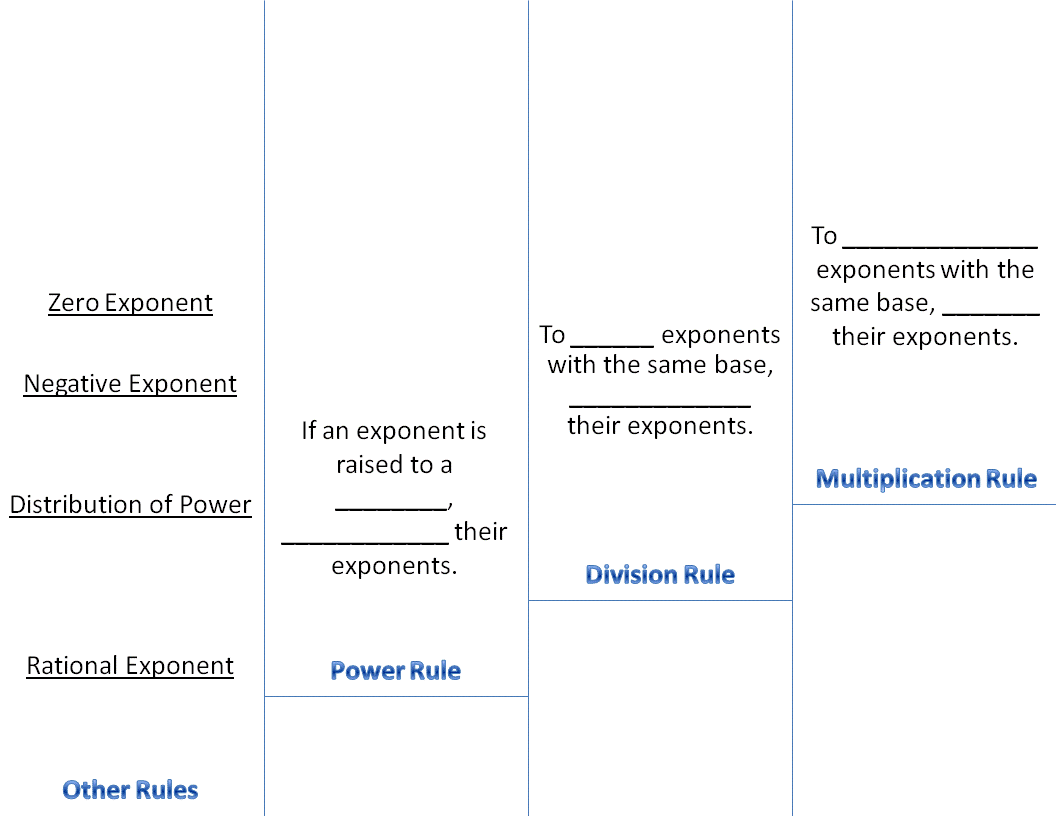 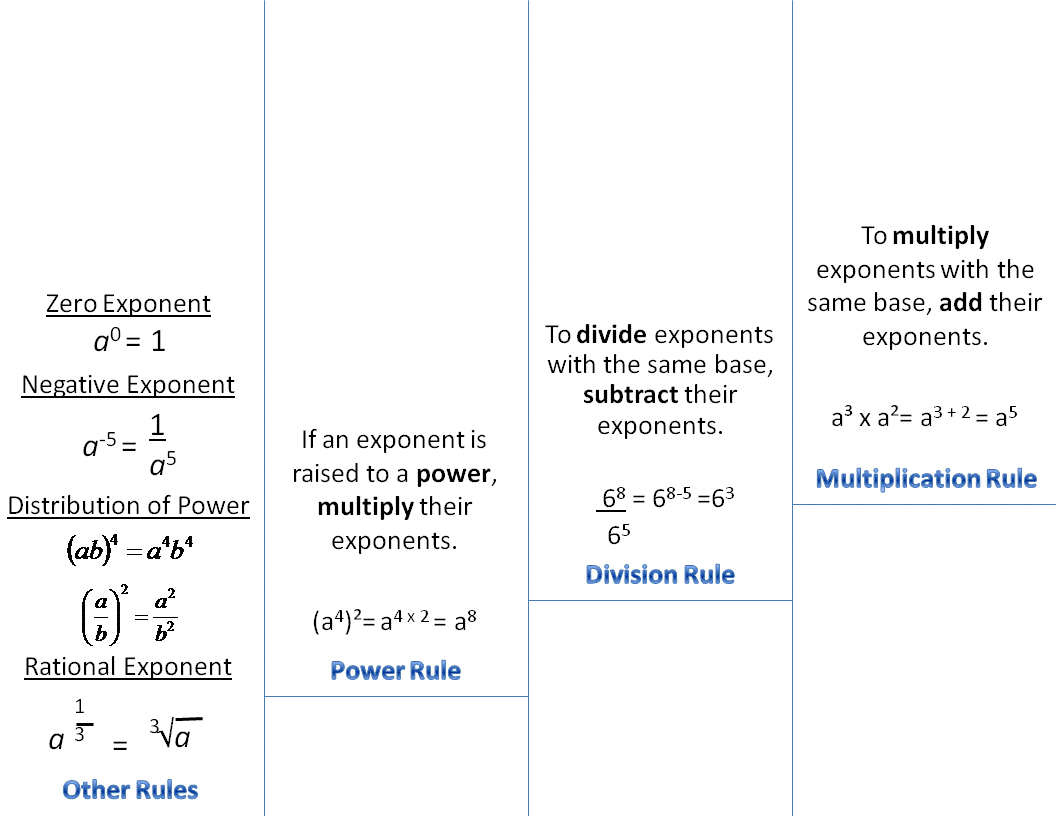 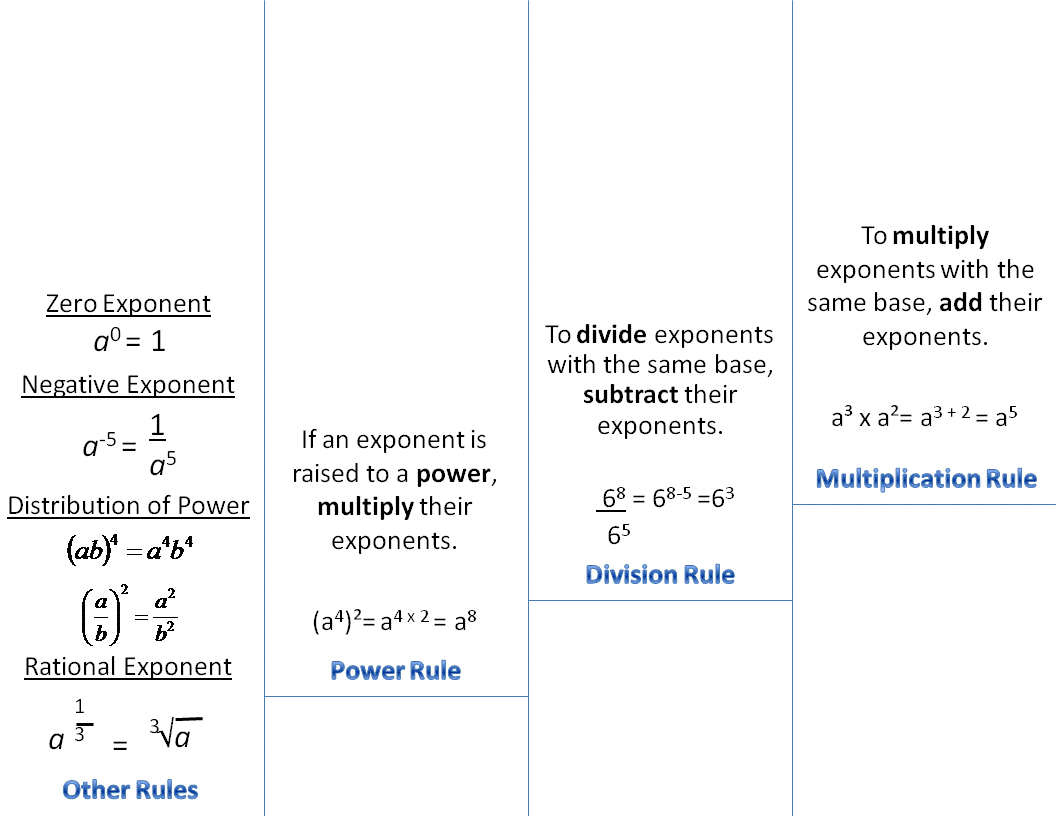 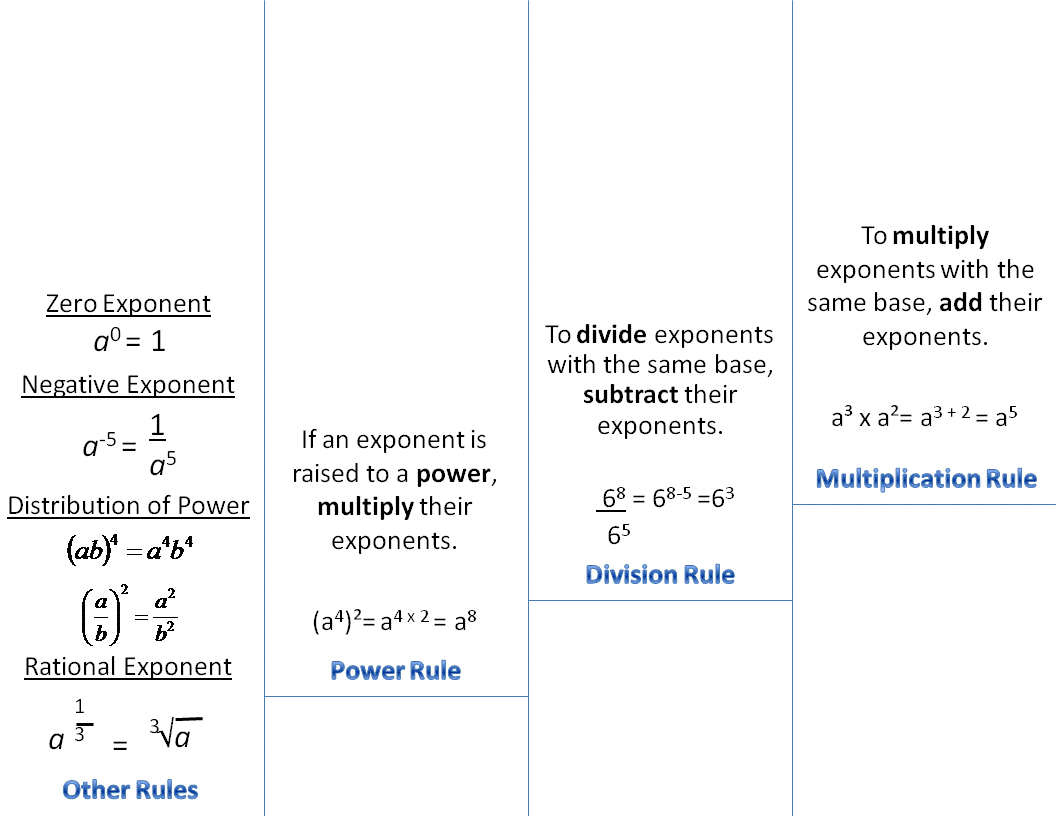 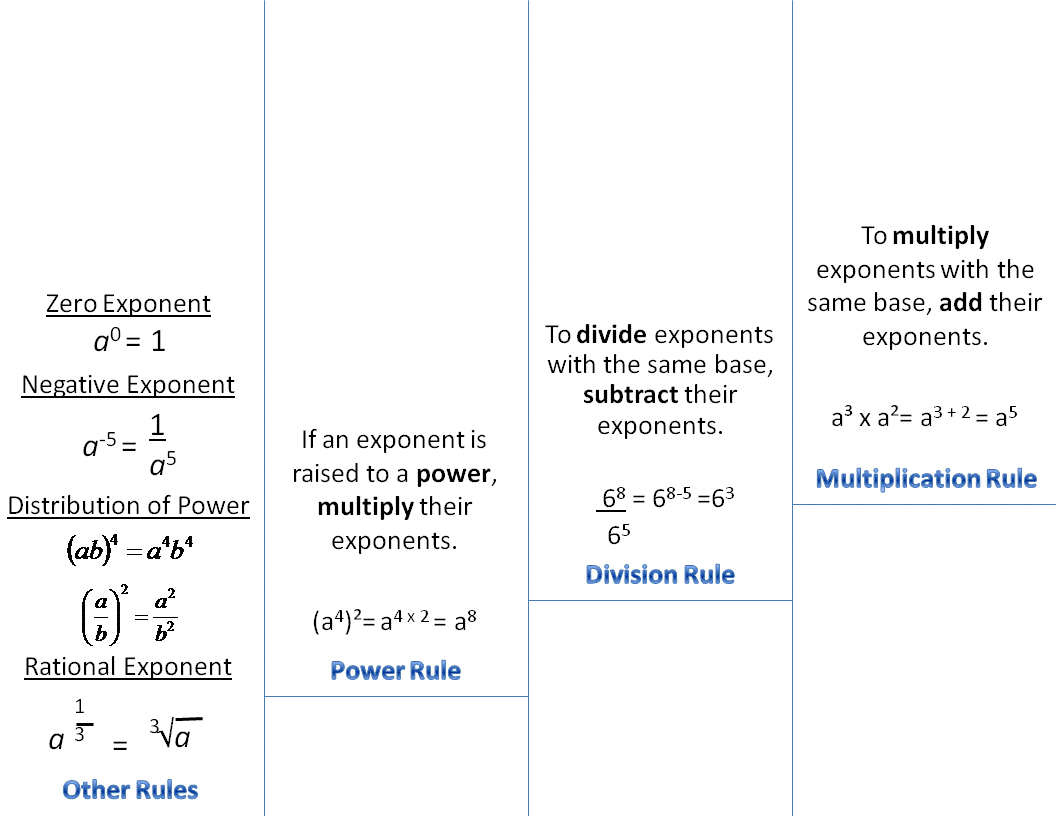 Example 14
Evaluate.
(7b3)2
	72 b3*2 
		49 b6
Example 15
Evaluate.
Example 4:
Example 16
Evaluate.
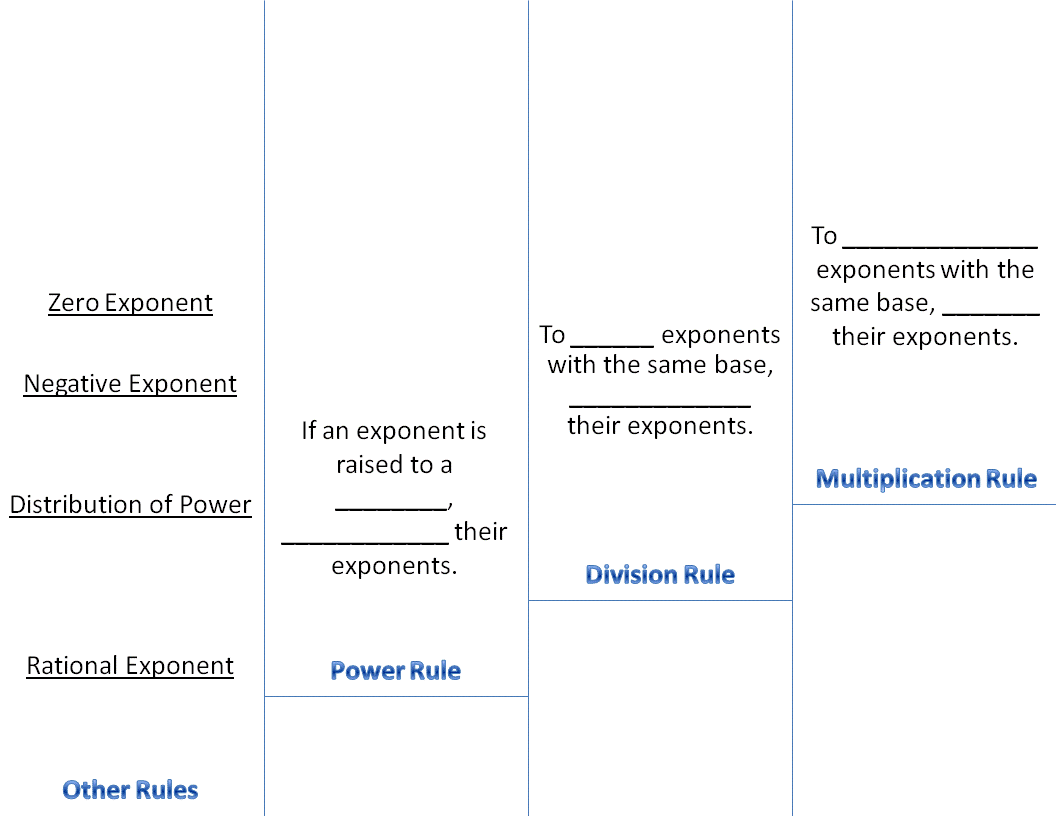 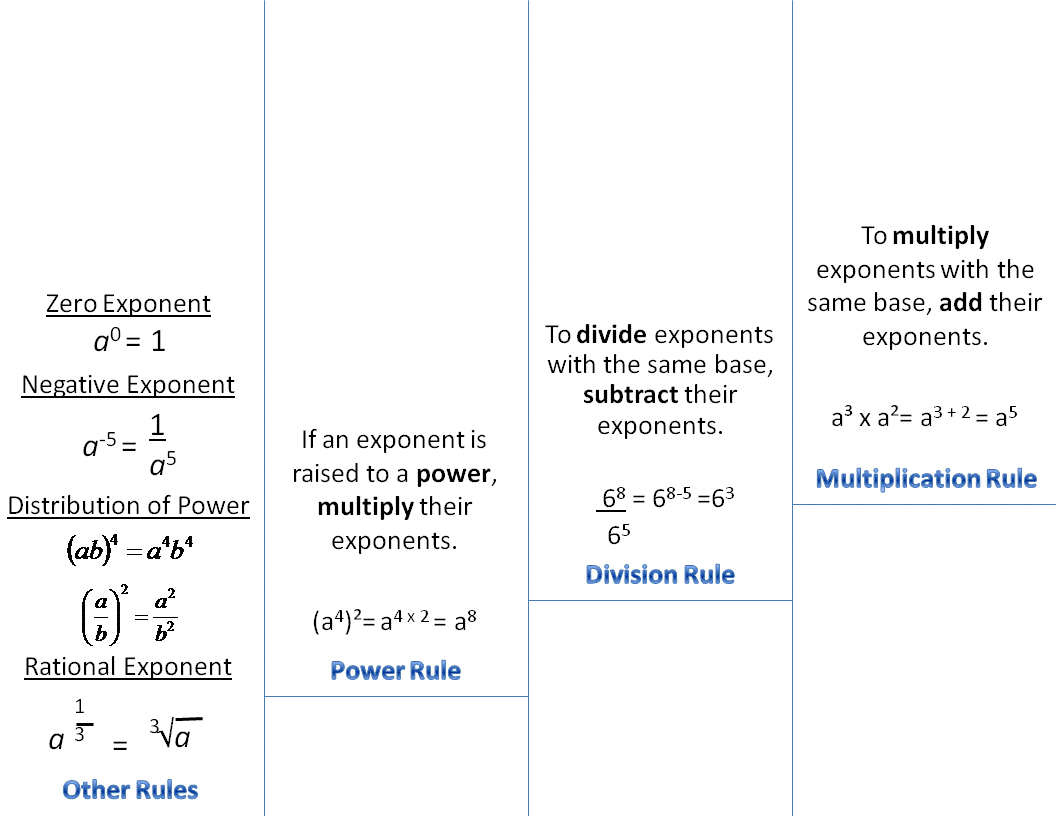 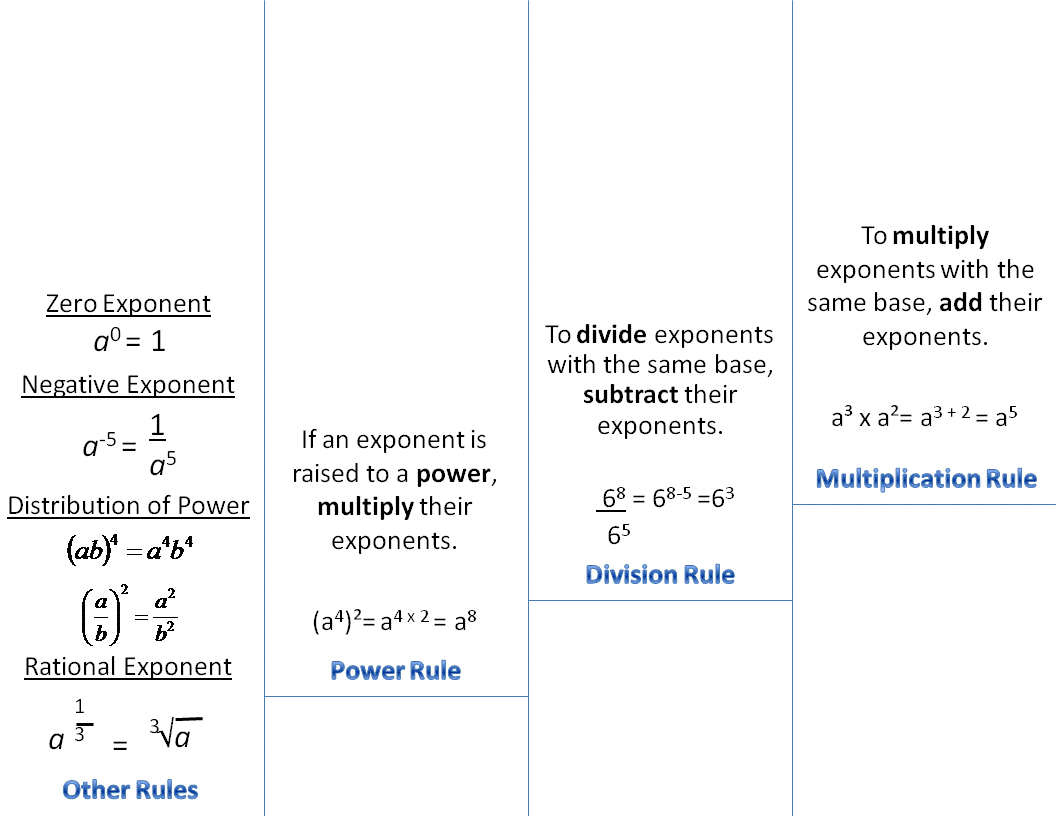 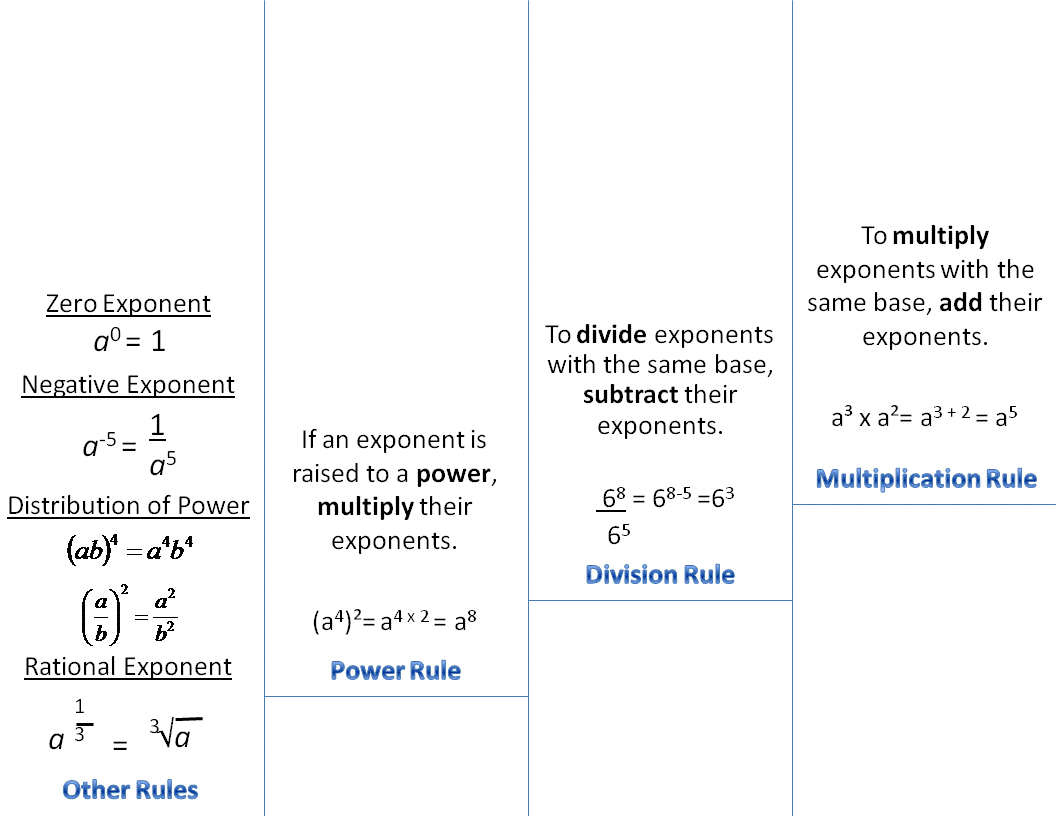 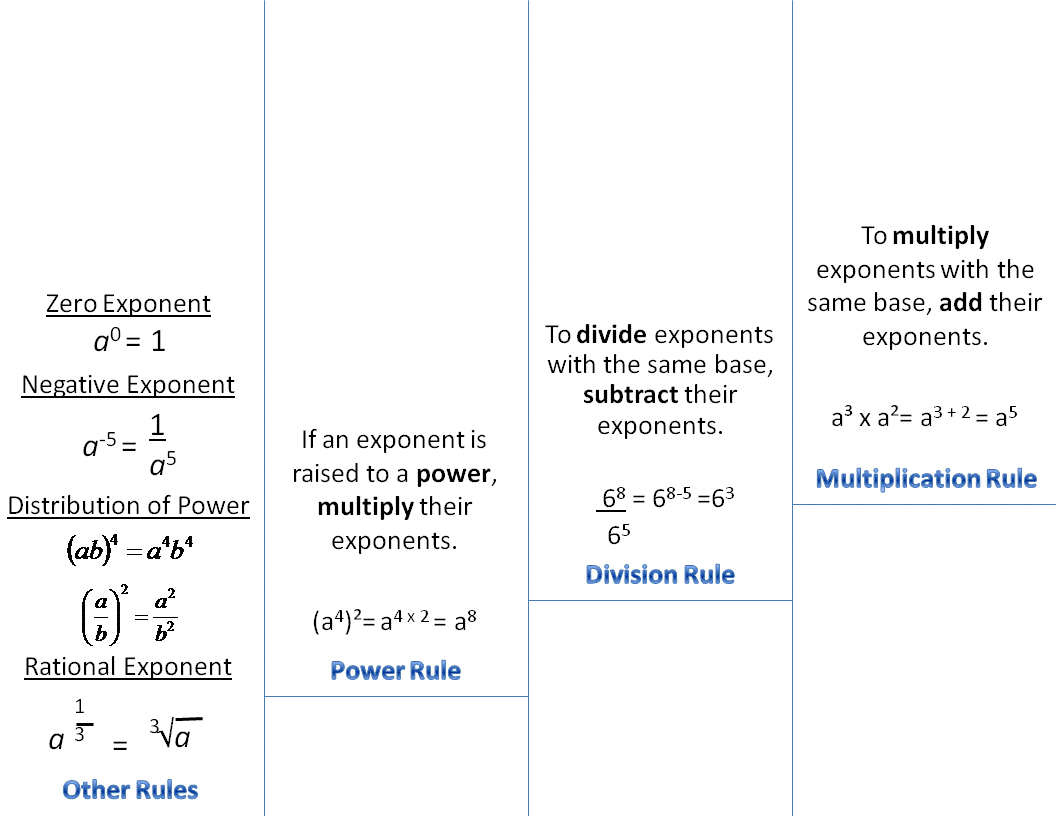 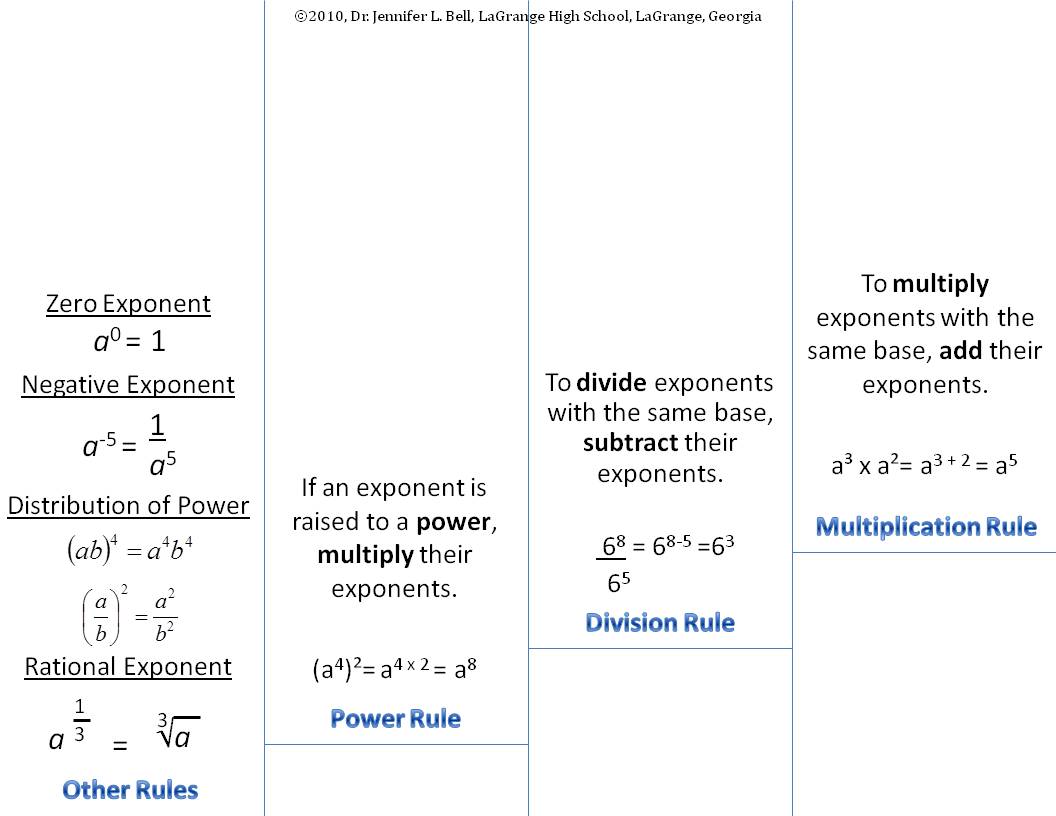 Example 17
Evaluate each expression.
a)
b)
Practice
Evaluate each expression.
1)
3)
5)
2)
4)
6)
You try!!
Evaluate each expression.
1)
2)
3)
Simplify each expression.
5)
4)